ÁREA DE CIENCIAS NATURALESBACHILLERATO GENERAL UNIFICADOSECCIÓN VESPERTINA
SEMANA
PROYECTO CIENTÍFICO 1
Del 21 al 25 de junio del 2021
3
TEMA
“NOS CUIDAMOS Y PROTEGEMOS PARA RETORNAR DE MANERA SEGURA A CLASES.”
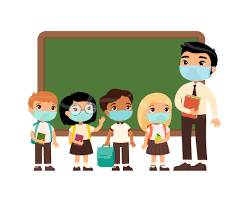 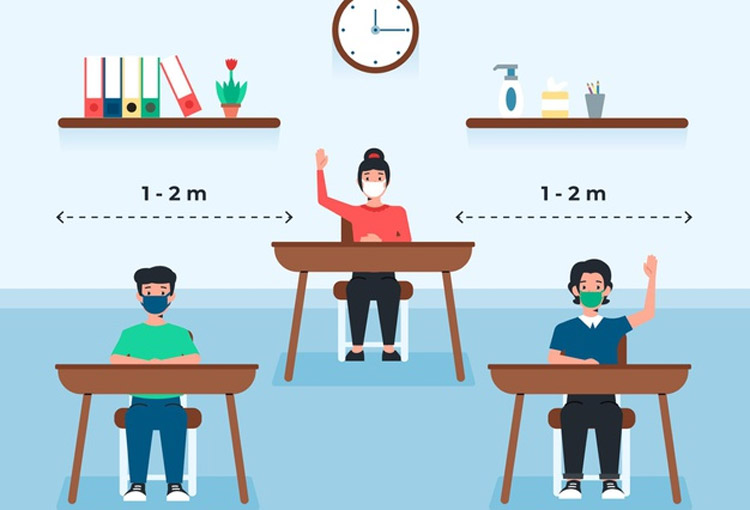 ESTUDIANTE:
 LIC. JANETH 
CURSO: 1ERO. A-B-C-D
TEMA: BIOMOLÉCULAS INORGÁNICAS
EL AGUA
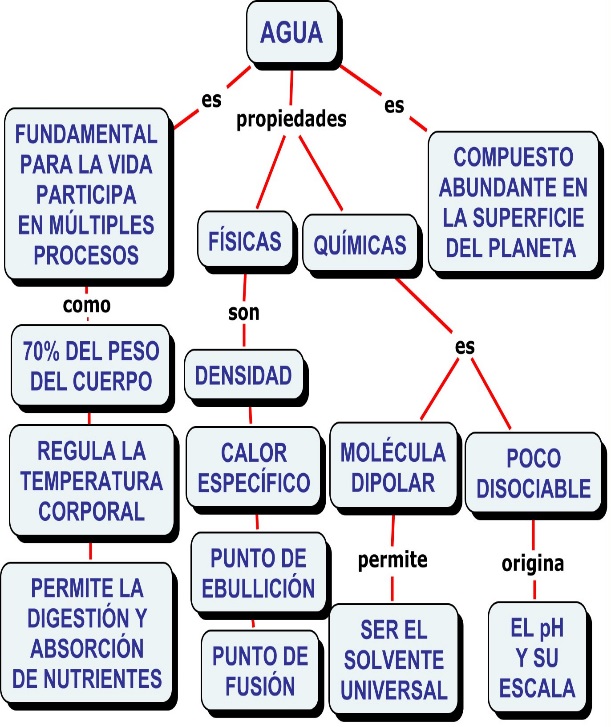 COMPOSICIÓN Y ESTRUCTURA MOLECULAR
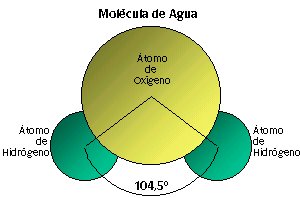 FUNCIONES BIOLOGICAS DEL AGUA
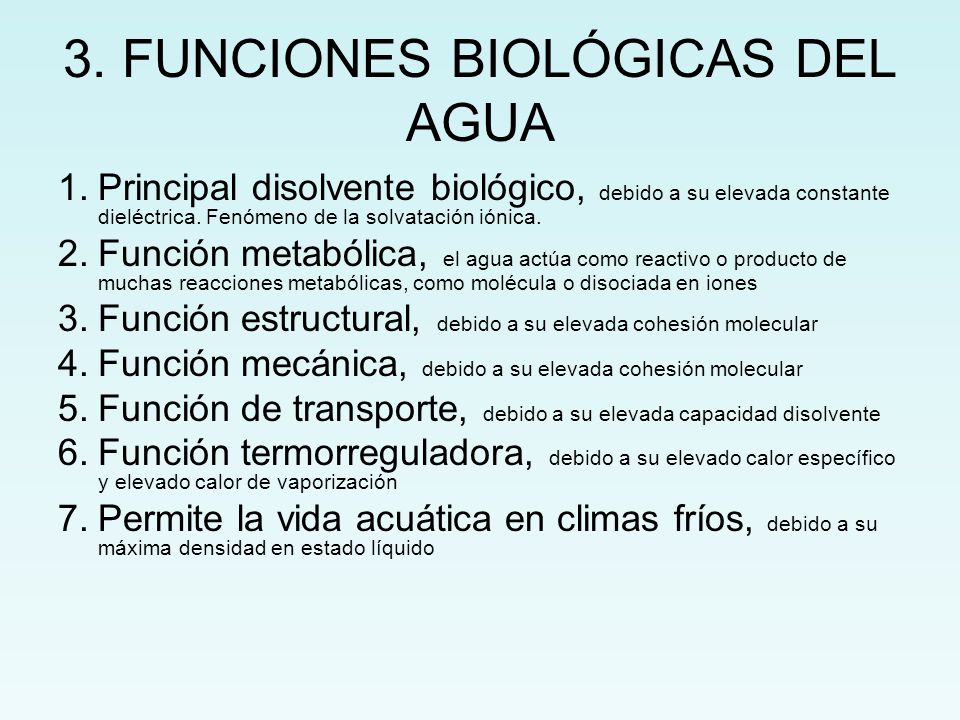 SALES MINERALES
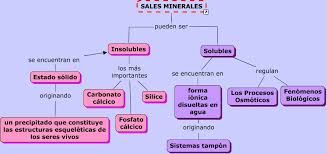 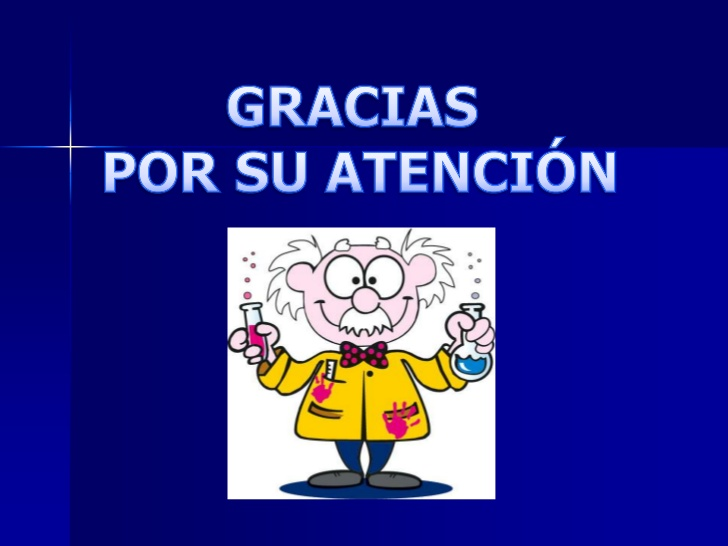